Klimatické změny a geo-engineering
Moderní technologie a bezpečnost
12.11.2018
Michael Myklín
Obsah přednášky
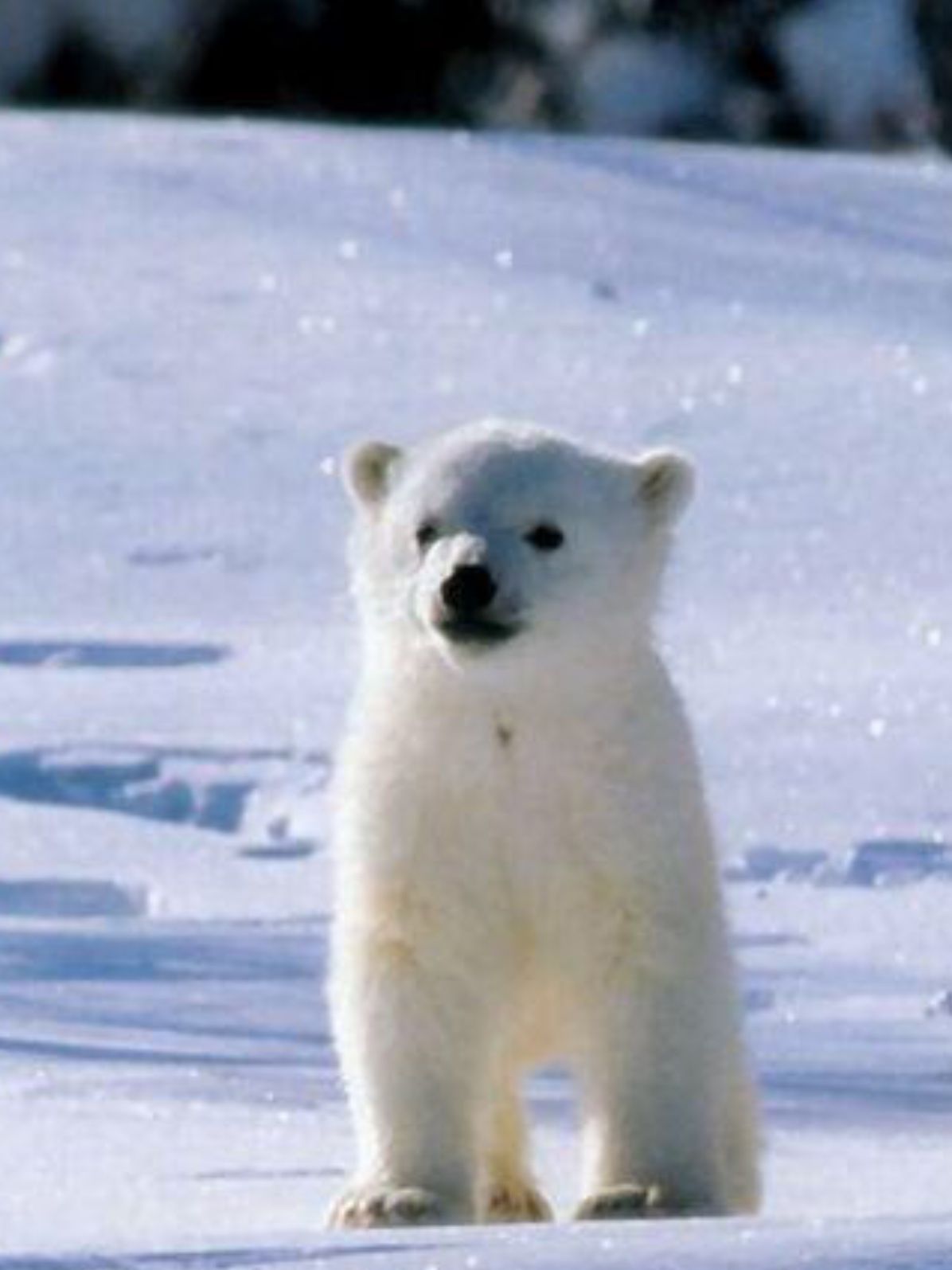 Klimatické změny
Geo-engineering
Případová studie: Environmentální faktory vypuknutí syrské občanské války
Klimatické změny
Historická norma, ale…
Doba ledová
Rekordní koncentrace CO2
Negativní dopady
Rozmrzání ledovců, permafrostu
Výraznější teplotní výkyvy, sucho
Geopolitické dopady
Pozitivní dopady
Zemědělství
Lodní doprava
Planeta to ustojí, život taky
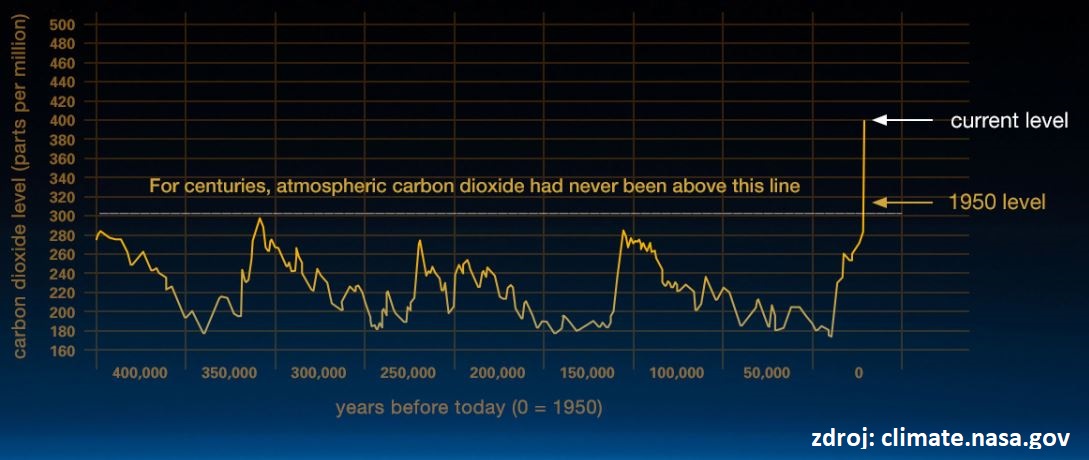 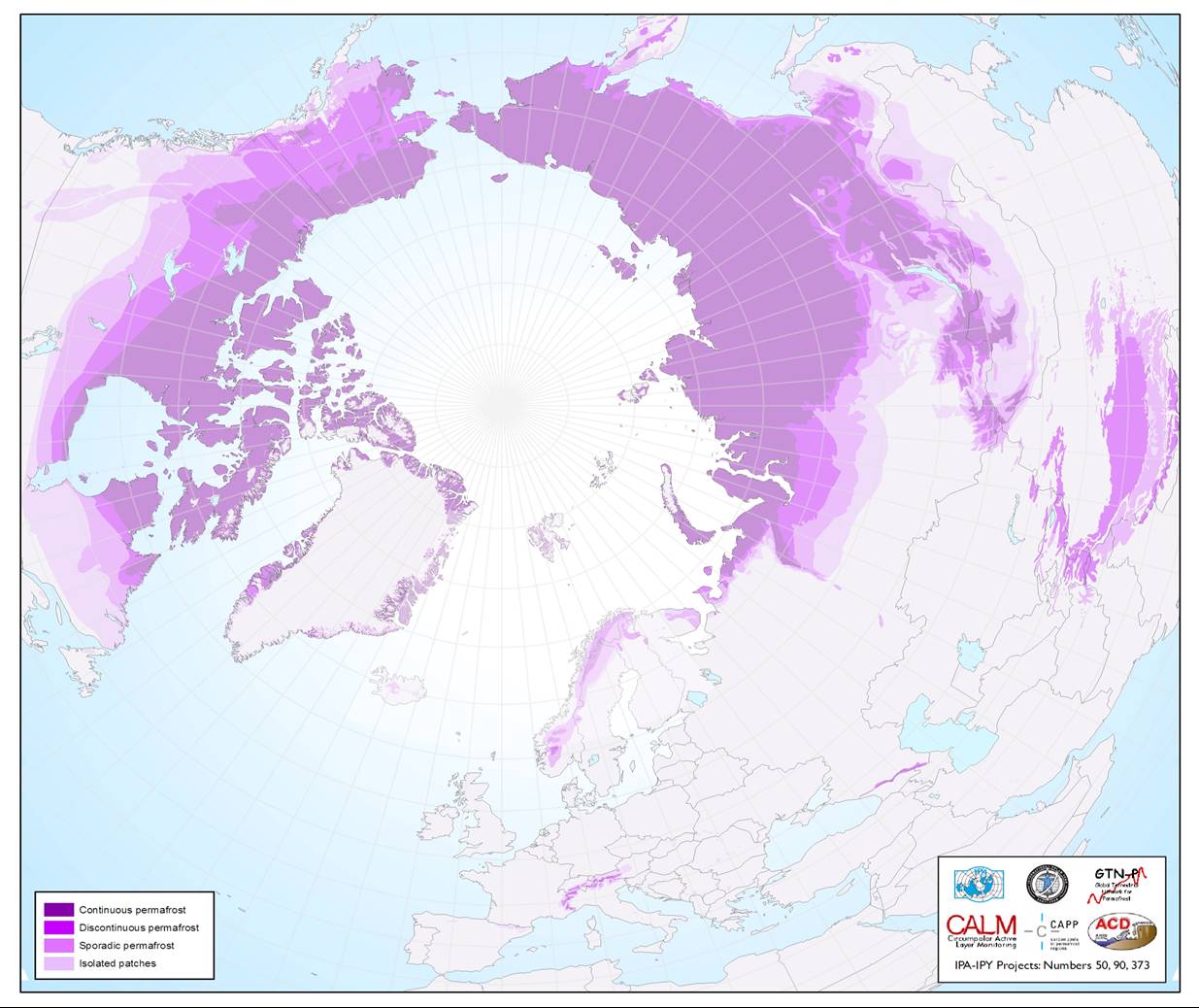 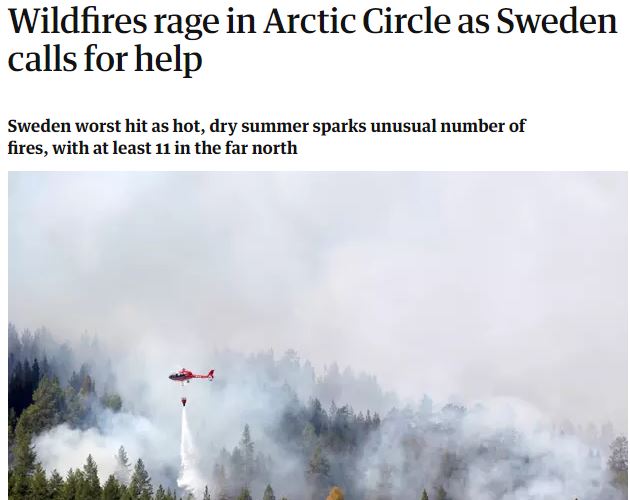 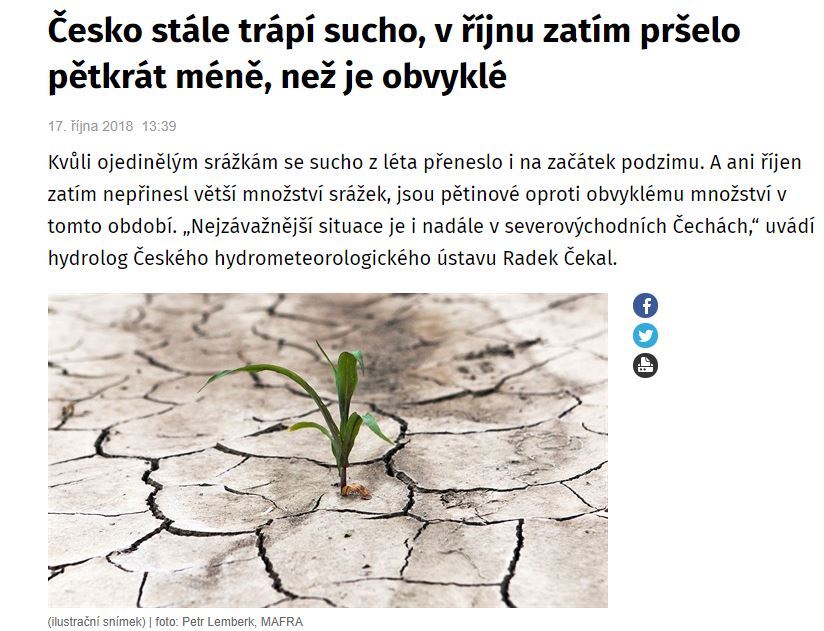 Geo-engineering
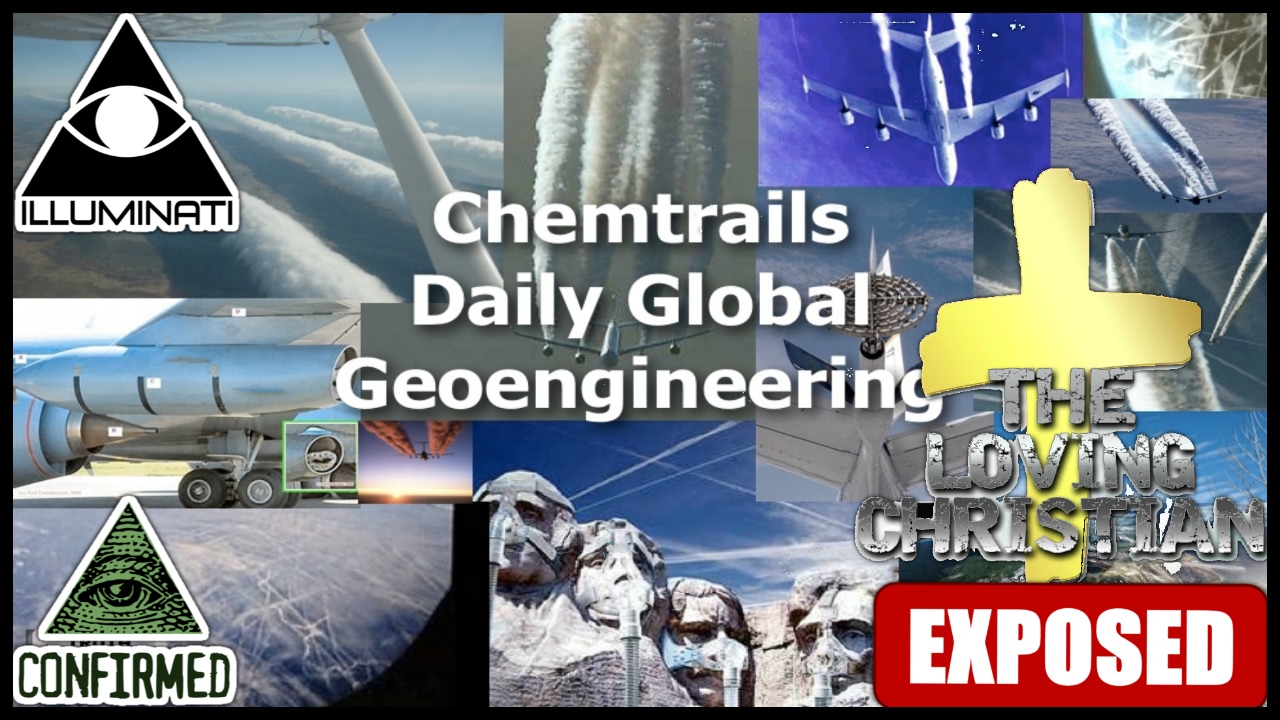 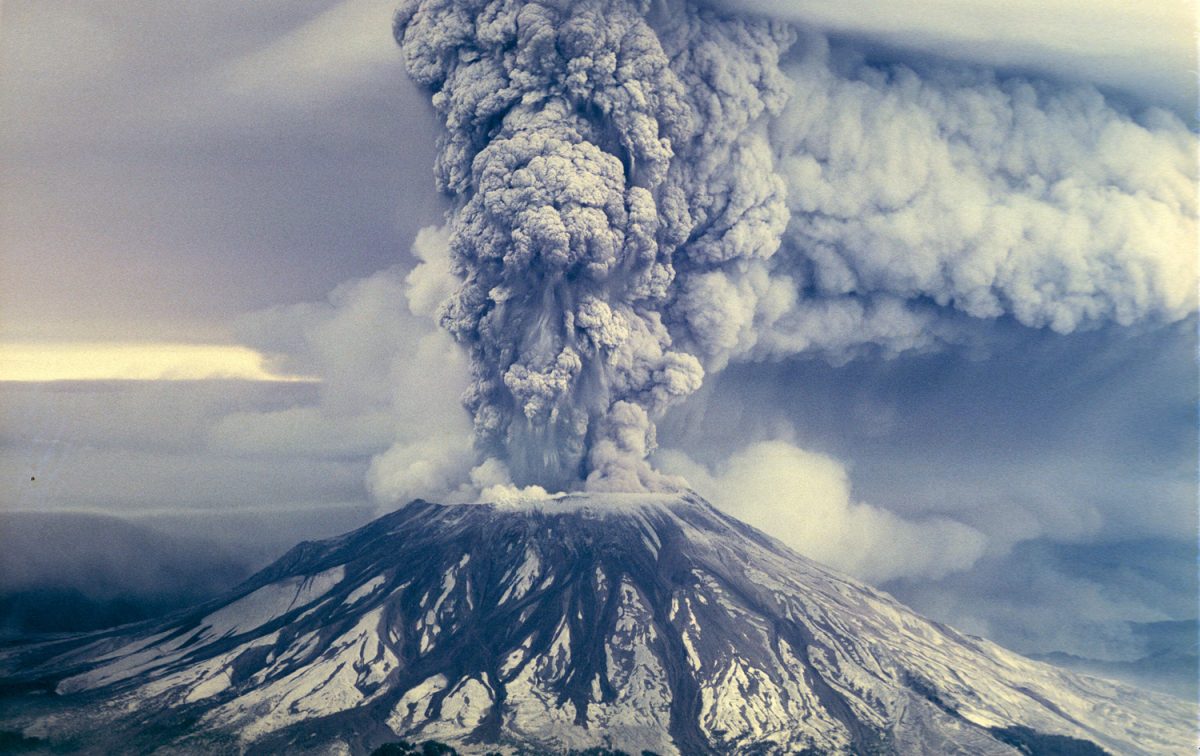 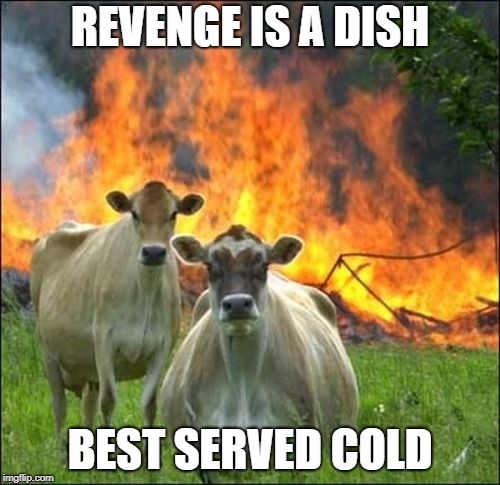 SRM – Solar Radiation Management
Stratospheric Aerosol Injection 
High-tech / Low-tech
Vesmírná zrcadla
Velká čínská zelená zeď
Carbon capture
Technický / organický
Ovládání počasí
Základ konspiračních teorií – HAARP
Jaderný holokaust 
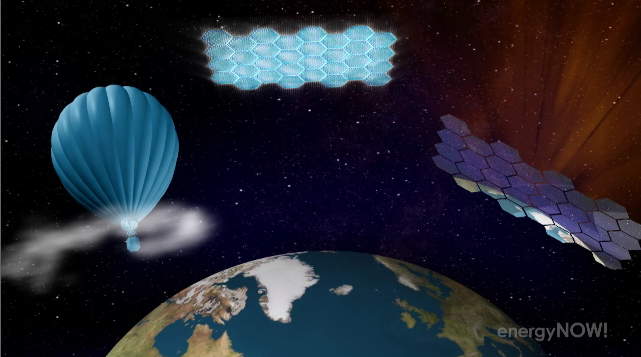 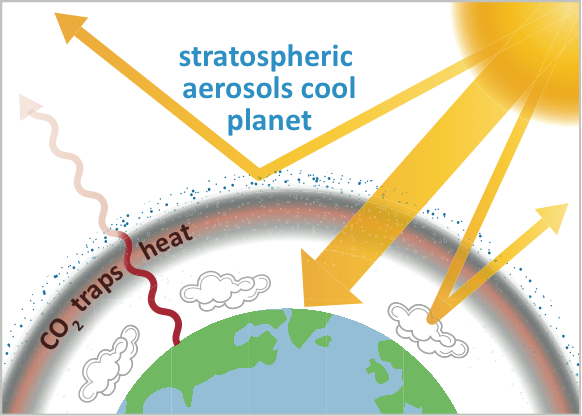 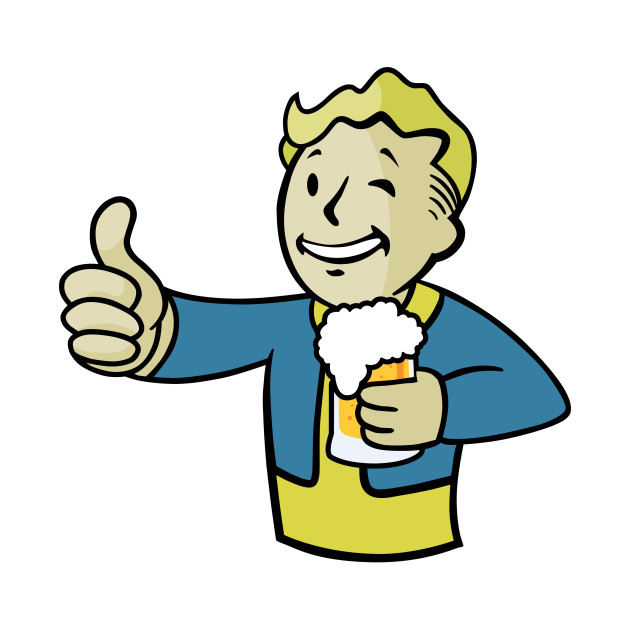 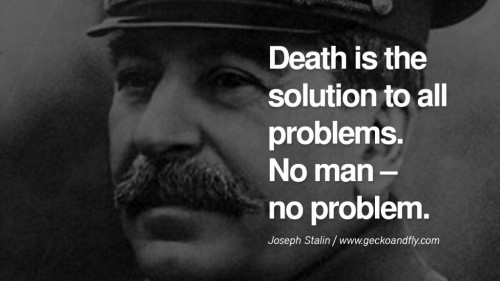 Environmentální faktory vypuknutí syrské občanské války
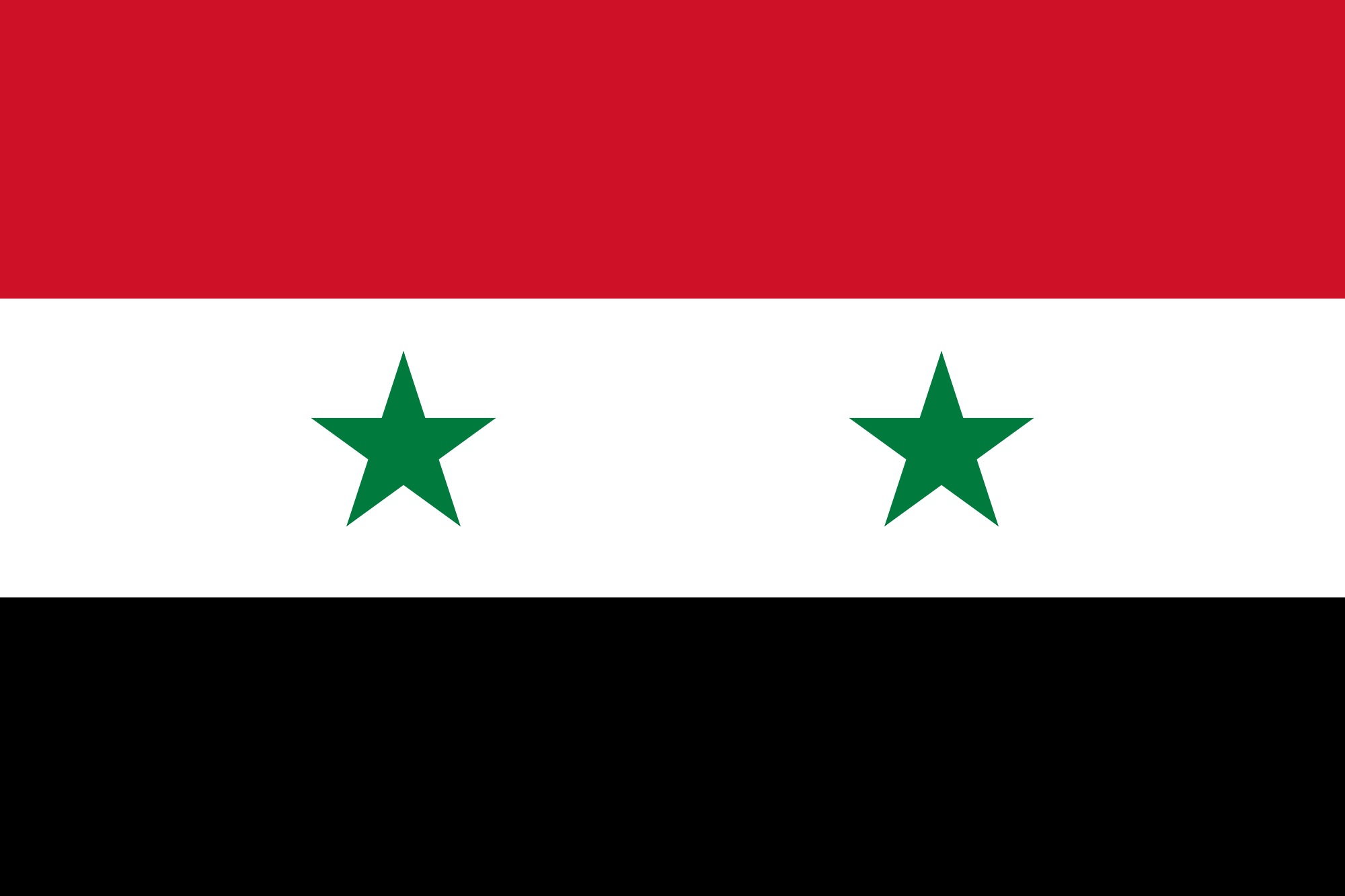 Případová studie
Sýrie – rychle a stručně
2010
20,7 mil. obyvatel
2018
6,2 mil. IDPs
5,6 mil. registrovaných syrských uprchlíků v regionu
(UN OCHA 2018)

Předválečná ekonomika
Zemědělství
Těžba ropy
Potravinářský, textilní průmysl
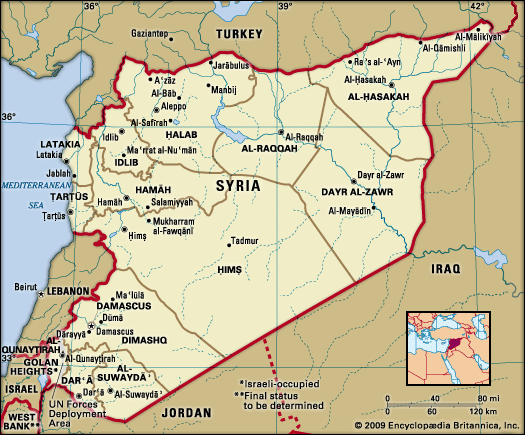 Sýrie – vodní zdroje a zemědělství
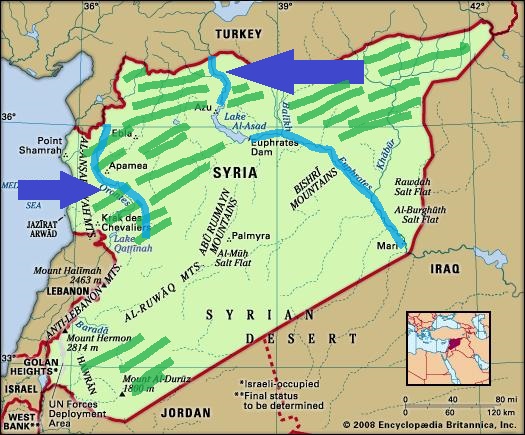 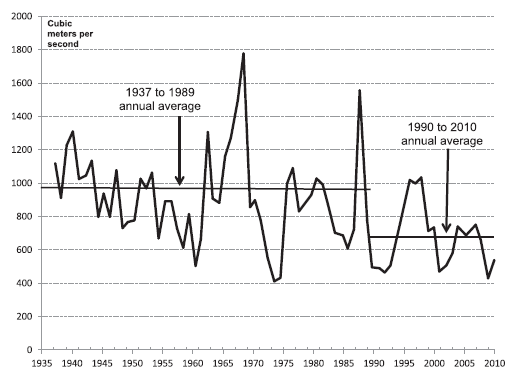 Sucho 2006-2010
Největší sucho ve Středomoří za 900 let? (Cook et al. 2009)
 Masivní úbytek srážek
Růst teplot a úbytek srážek v období zemních dešťů
 Ve východní Sýrii zasaženo 1,3 mil obyvatel, 800 tisíc ztratilo živobytí
Vymírání užitných zvířat – propad populace o 60 %
Chyby státu
Prodej zásob pšenice
Pěstování bavlny
Neefektivní metody zavlažování 
Regulace čerpání podzemních vody
Důsledky sucha
Je sucho přímým důvodem vypuknutí syrské občanské války? 

 Migrace do měst (Aleppo, Damašek, Hamá, Homs)
 Nárůst nezaměstnanosti
 Výrazné navýšení cen potravin, vody a paliv
 Úbytek orné půdy
Konfliktní potenciál environmentálních změn
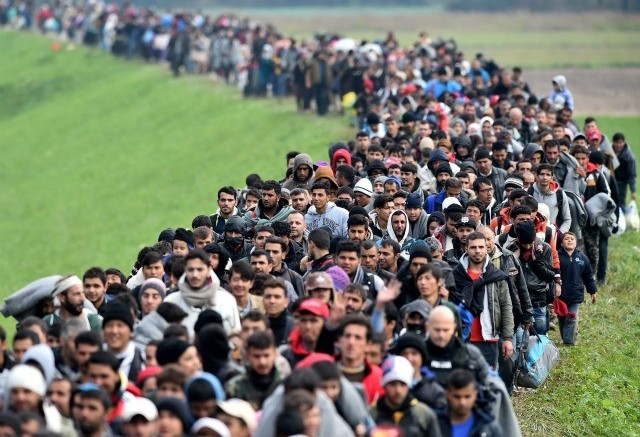 Klimatické změny
 Pokles podzemních vod v Číně, Indii, USA
 Úbytek orné půdy
Nešetrné zemědělství
Eroze
Desertifikace
Zástavba
 Růst hladin moří 
Ledovce/teplotní roztažnost
 Populační růst?
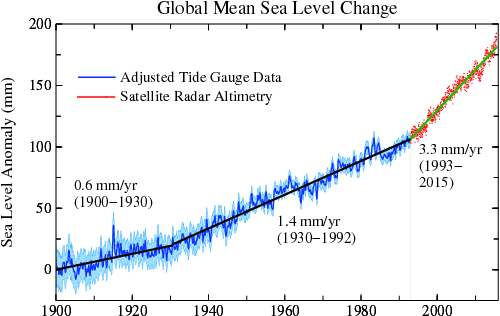